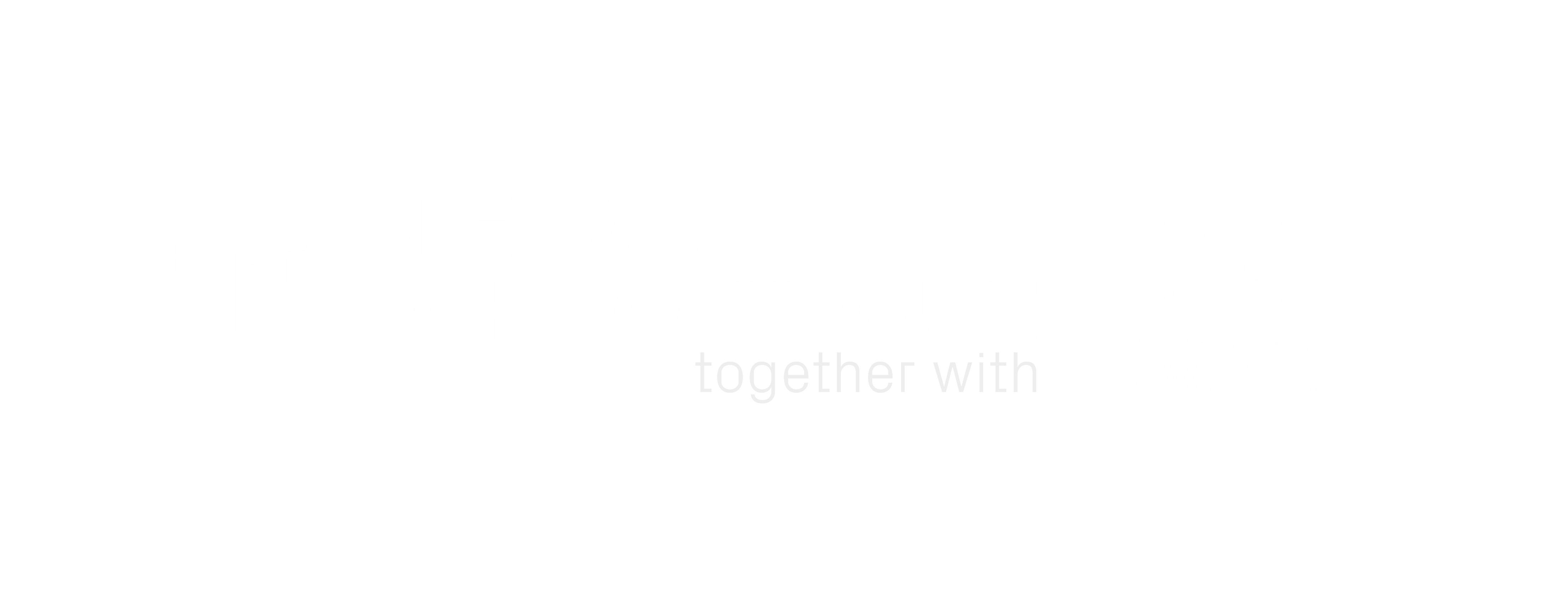 Sept 2023
Resource: Design a Paper Airplane.
Version 1
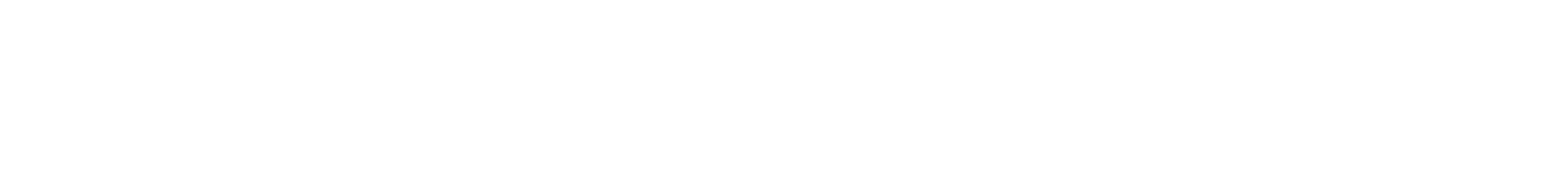 Digital Schoolhouse, 18a Blackbull Yard, 24-28 Hatton Wall, London EC1N 8JH. 
Copyright © 2022 Digital Schoolhouse. All rights reserved.
DESIGN A PAPER AIRPLANE
Introduction
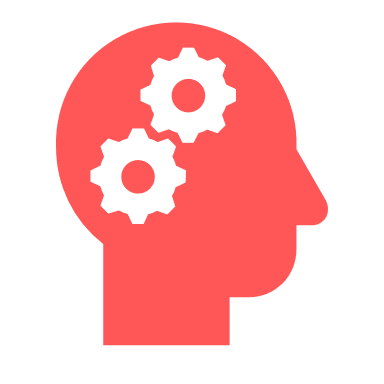 Today you will learn about the 4 parts of Computational Thinking which are…
Decomposition
Abstraction
Pattern Recognition
Algorithm Design
Tinker with different plane designs
2
DESIGN A PAPER AIRPLANE
Decomposition
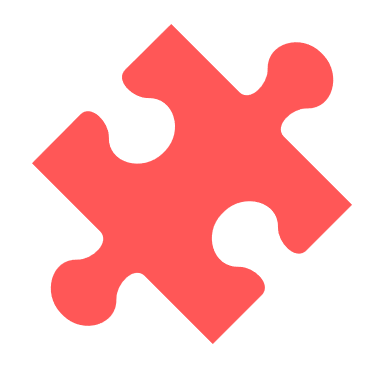 Decomposition involves breaking down the large complex problem into smaller sub-problems.
You then examine each sub-problem and try to find a solution.
When each sub-problem has been solved you can then combine them to create an overall solution.
3
DESIGN A PAPER AIRPLANE
Abstraction
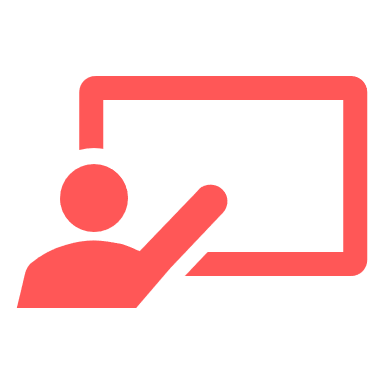 Abstraction involves highlighting specific details from a problem which are needed to solve it.
It also involves removing or ignoring details that are not needed to solve the problem.
4
DESIGN A PAPER AIRPLANE
Pattern Recognition
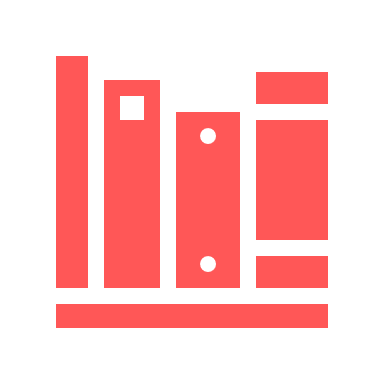 Abstraction involves highlighting specific details from a problem which are needed to solve it.
It also involves removing or ignoring details that are not needed to solve the problem.
5
DESIGN A PAPER AIRPLANE
Algorithm Design
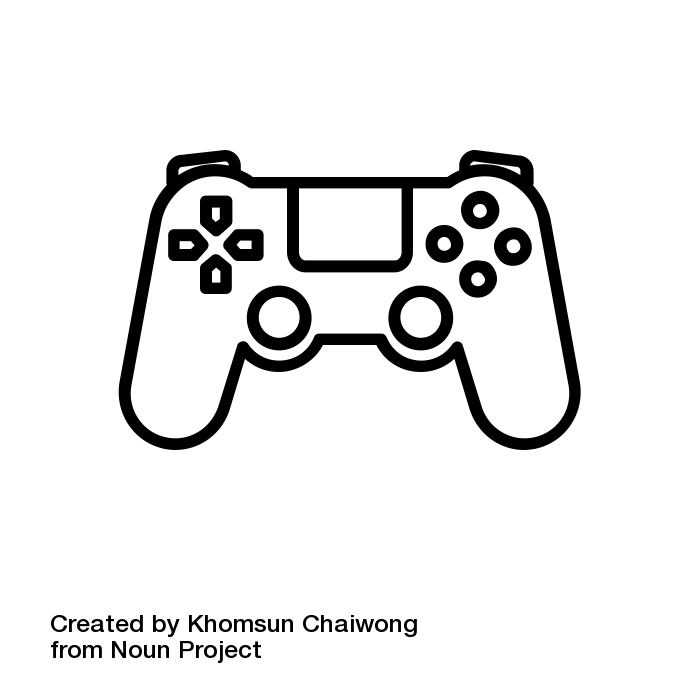 Abstraction involves highlighting specific details from a problem which are needed to solve it.
It also involves removing or ignoring details that are not needed to solve the problem.
6
DESIGN A PAPER AIRPLANE
Your task today
Step 1 - Decompose the problem
Step 2 - Remove unnecessary features
Step 3 - Spot patterns between different versions of planes
Step 4 - Create an algorithm for someone to follow to build your airplane
Today you will design and create a paper airplane using the computational thinking skills you have just been taught. 

You will then compete against the other groups to see who has create a plane than can travel the furthest distance. 

You will then create a guide for someone to follow if they wanted to create your plane design.
7